How to configure and run the ETS-6
Thomas Jonsson
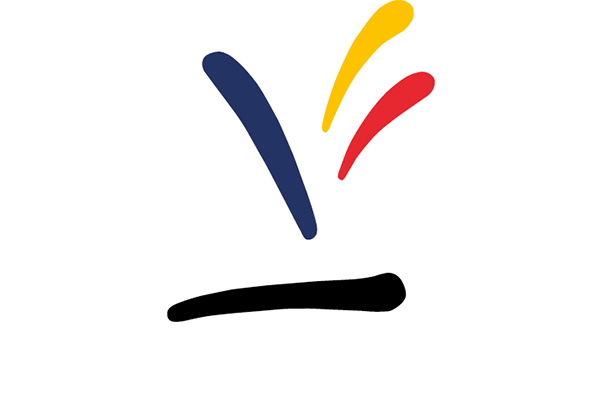 Installing dressed ETS-6
The main ETS-6 documentation is on the ITER Physics webpageshttps://users.euro-fusion.org/iterphysicswiki/index.php/ETS-6_Documentation
Note that the instructions for installing a private version of the ETS-6 are here: https://users.euro-fusion.org/iterphysicswiki/index.php/Setup_for_ETS-6
A dressed Kepler – a Kepler-installation with physics actors included.
Installing a dressed kepler:
Load a kepler module, at present: kepler/2.5p5-3.1.1_dressed_3.28.1 
Create an installation with: kepler_install NAME
Load installation: kepler_load NAME
NOTE: you have to run kepler_load in every new window!
Check available installations: “kepler_avail”
Fetch the ETS-6 workflow    svn checkout https://gforge6.eufus.eu/svn/keplerworkflows/trunk/imas/ETS ETSwf
2020-05-26
Jonsson
2
Running the ETS-6
The workflow ETS6.xml is in the ETSwf directory (created on prev. page)
The ETS6.xml is executed using kepler. To start ETS6.xml in kepler:
One option is to start kepler with the command      > keplerand then load the workflow – click File, then Open….
Or you execute the command     >  kepler `pwd`/ETS6.wf
A third option is to use the autoGui     > autoGuiand then load the workflow – click “Load Workflow” …

We’ll now go though how to set up a run in the autoGui…
2020-05-26
Jonsson
3
Load the workflow
In the autoGui you load a workflow by selecting “Load Workflow”
Then find the path to the ETS6.xml workflow.
NOTE: The autoGui design is documented here.
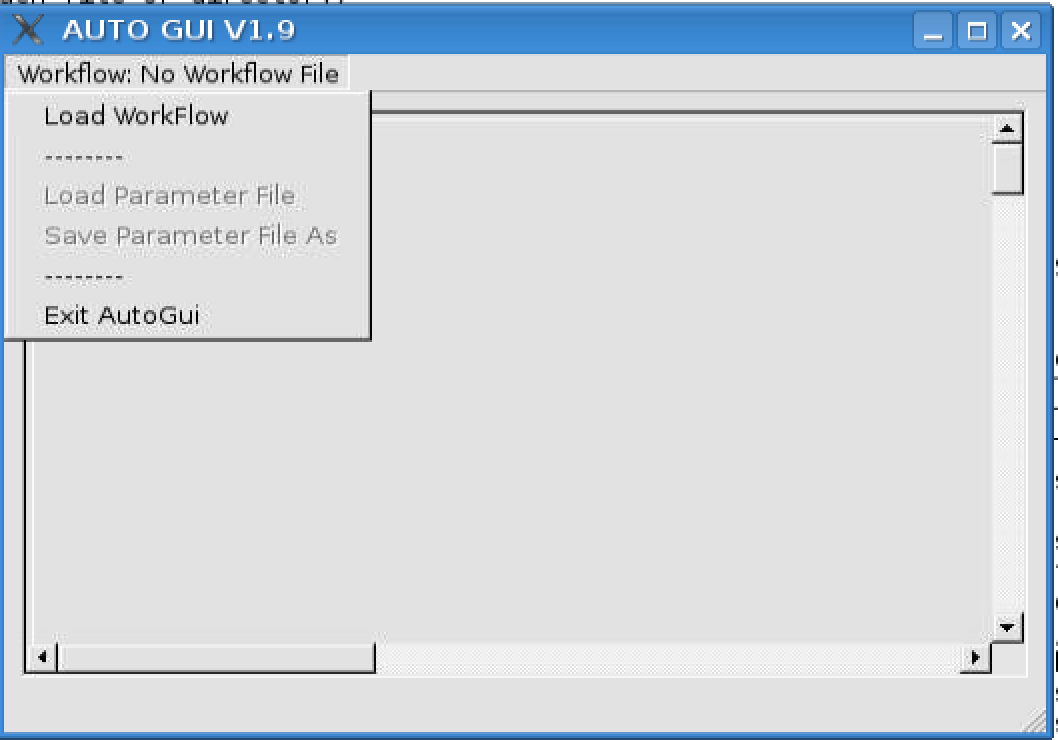 2020-05-26
Jonsson
4
autoGui panels: Initialisation/General
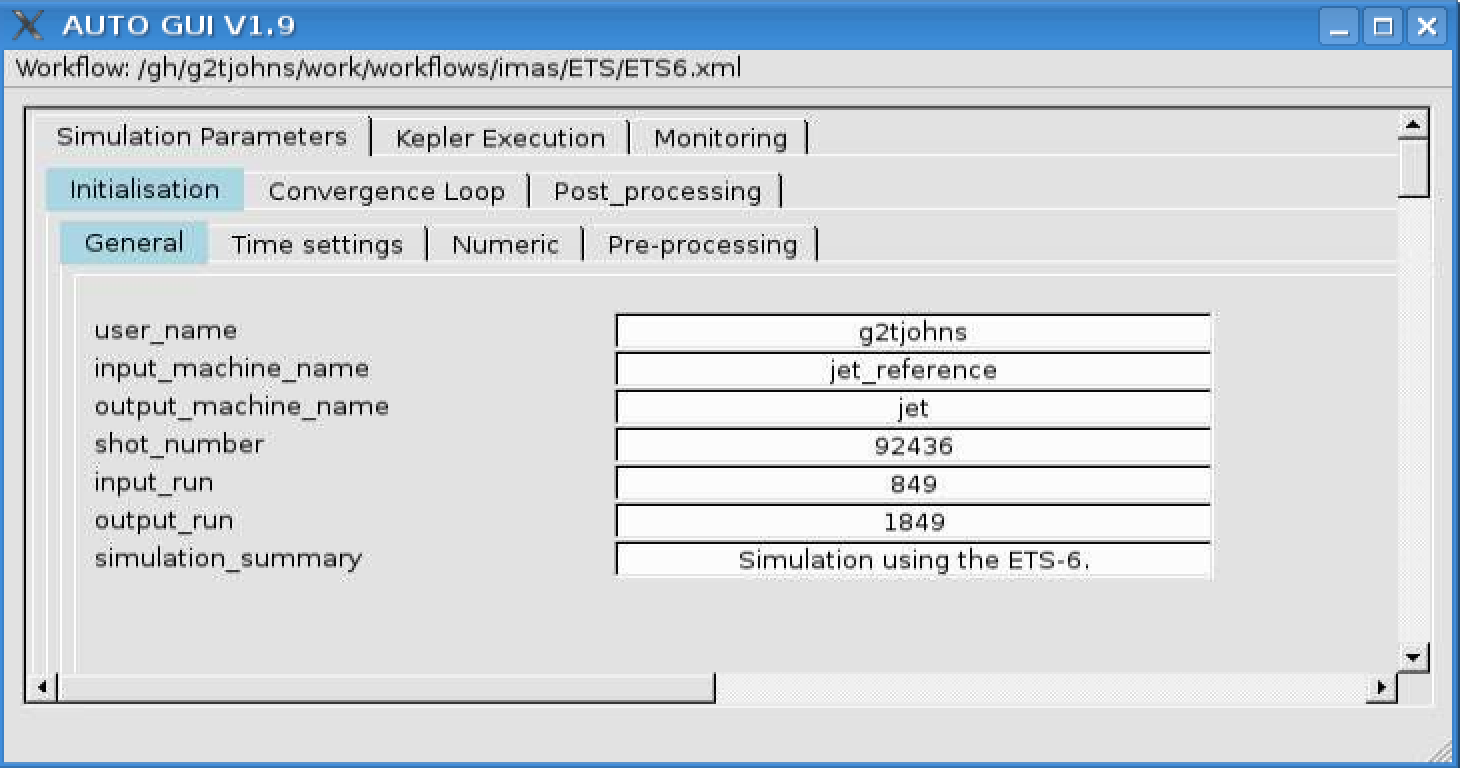 2020-05-26
Jonsson
5
autoGui panels: Initialisation/Time settings
2020-05-26
Jonsson
6
autoGui panels: Initialisation/Numerics
2020-05-26
Jonsson
7
autoGui panels: Initialisation/Pre processing
2020-05-26
Jonsson
8
Code parameters for ETS-init, page 1
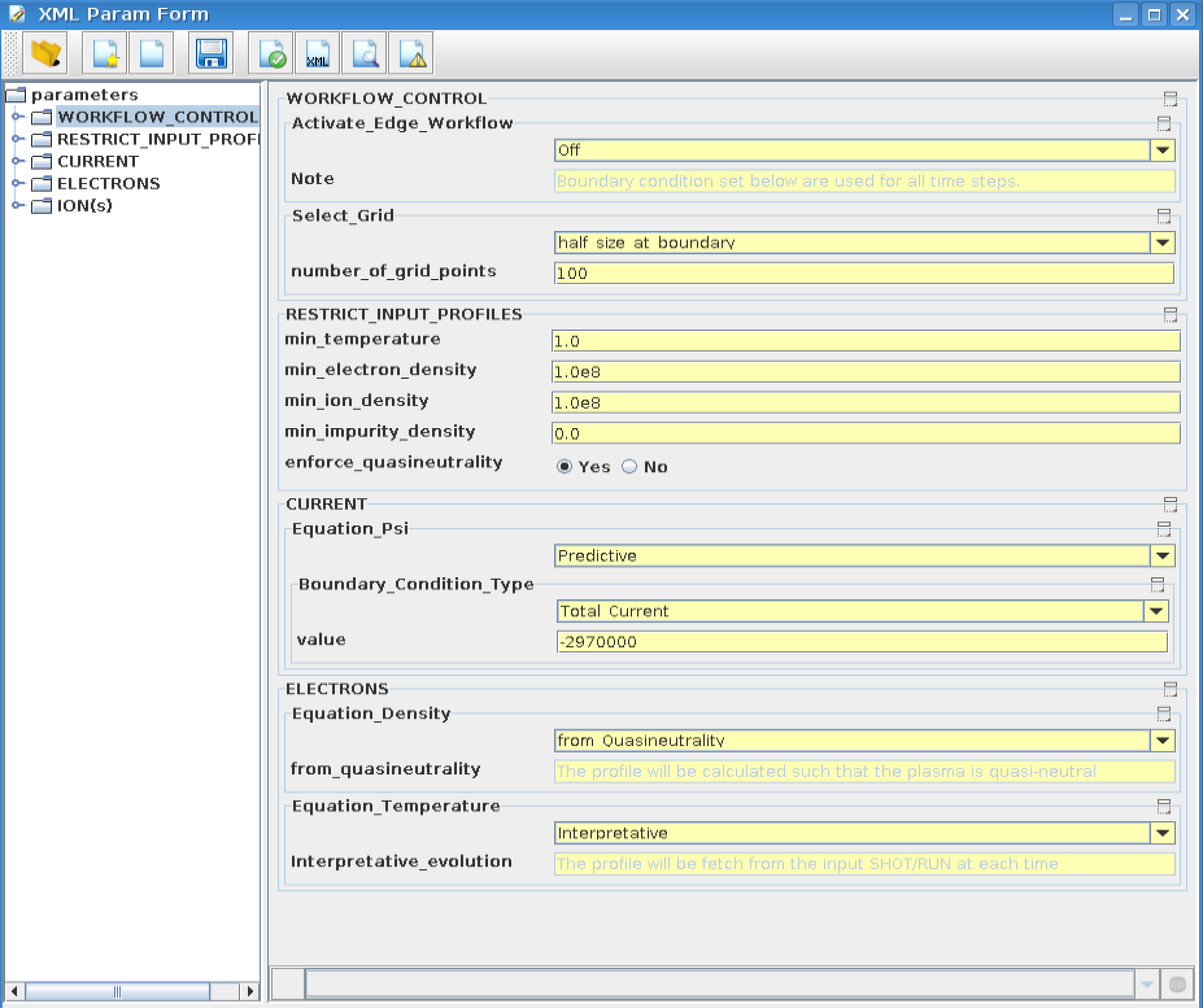 2020-05-26
Jonsson
9
Code parameters for ETS-init, page 2
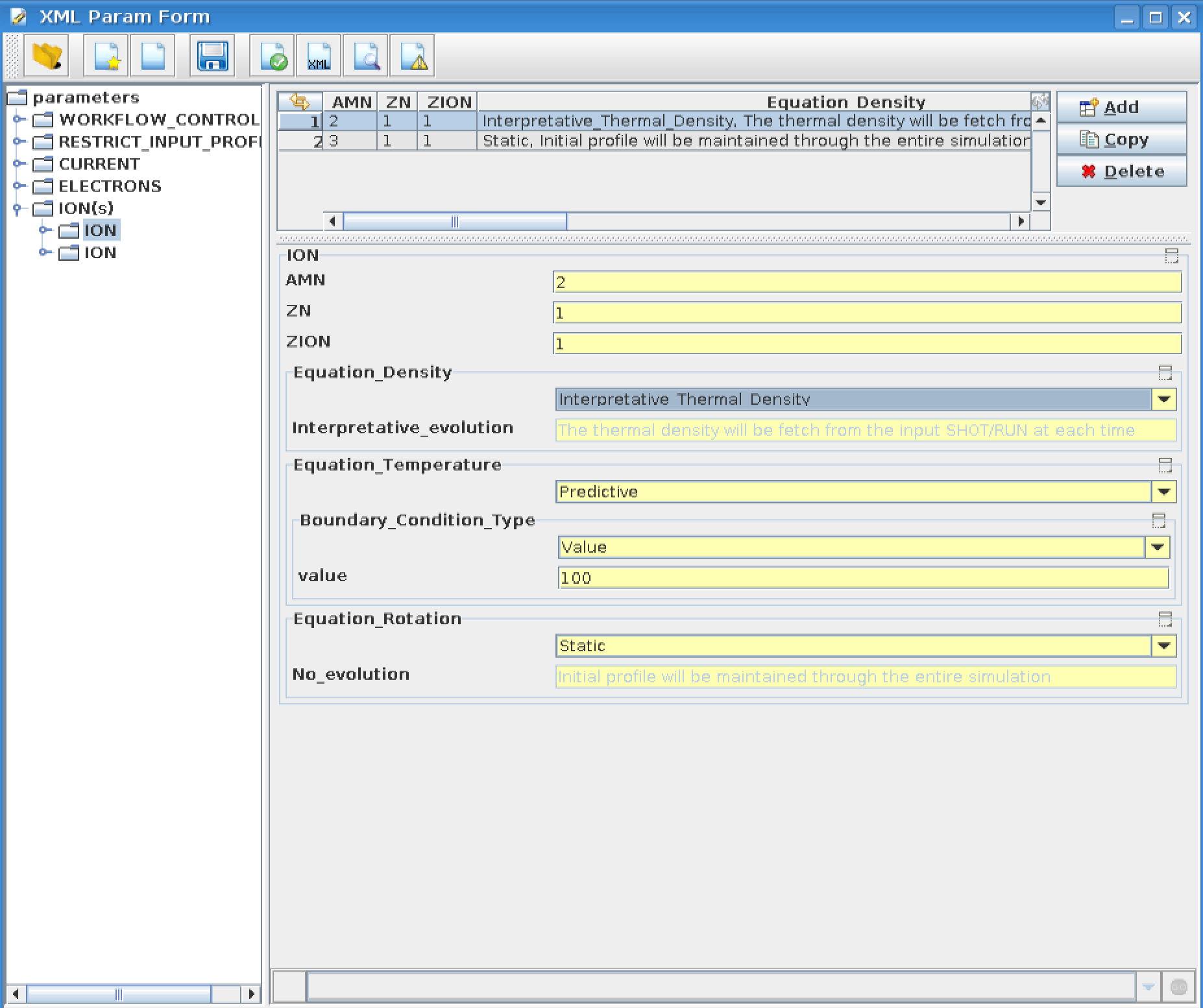 2020-05-26
Jonsson
10
Code parameters for ETS-init, page 3
2020-05-26
Jonsson
11
Code Parameters for eqinput
2020-05-26
Jonsson
12
Code parameter for CHEASE, page 1
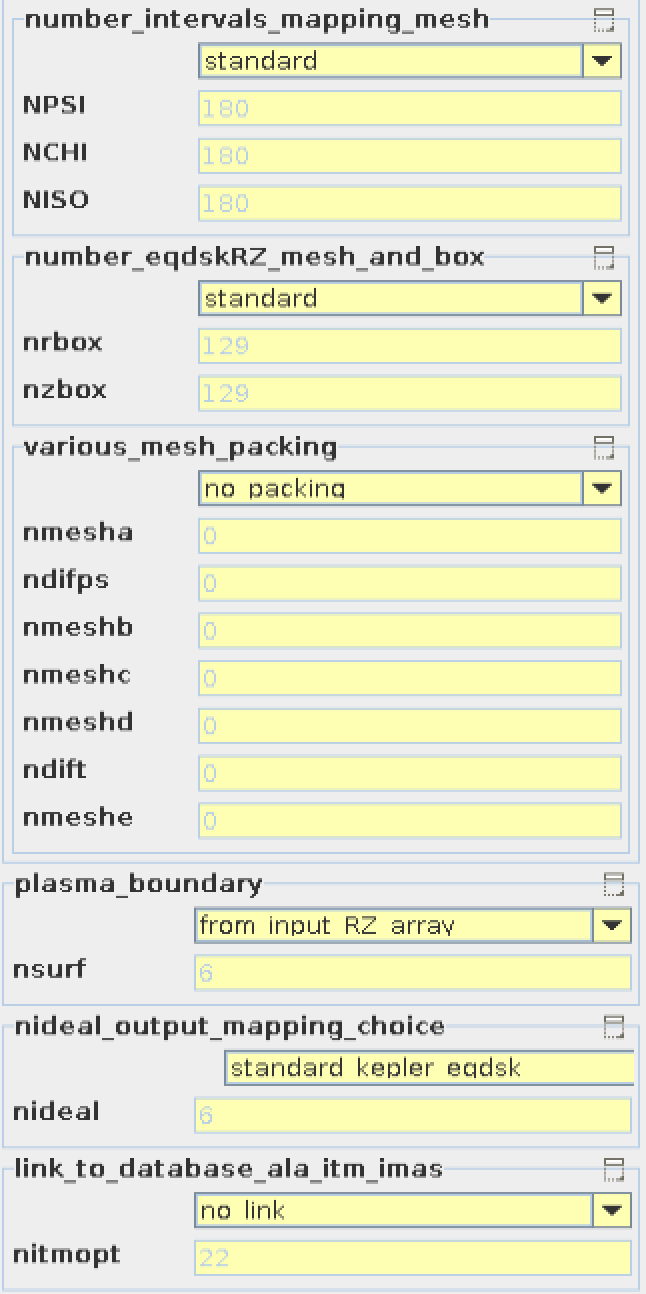 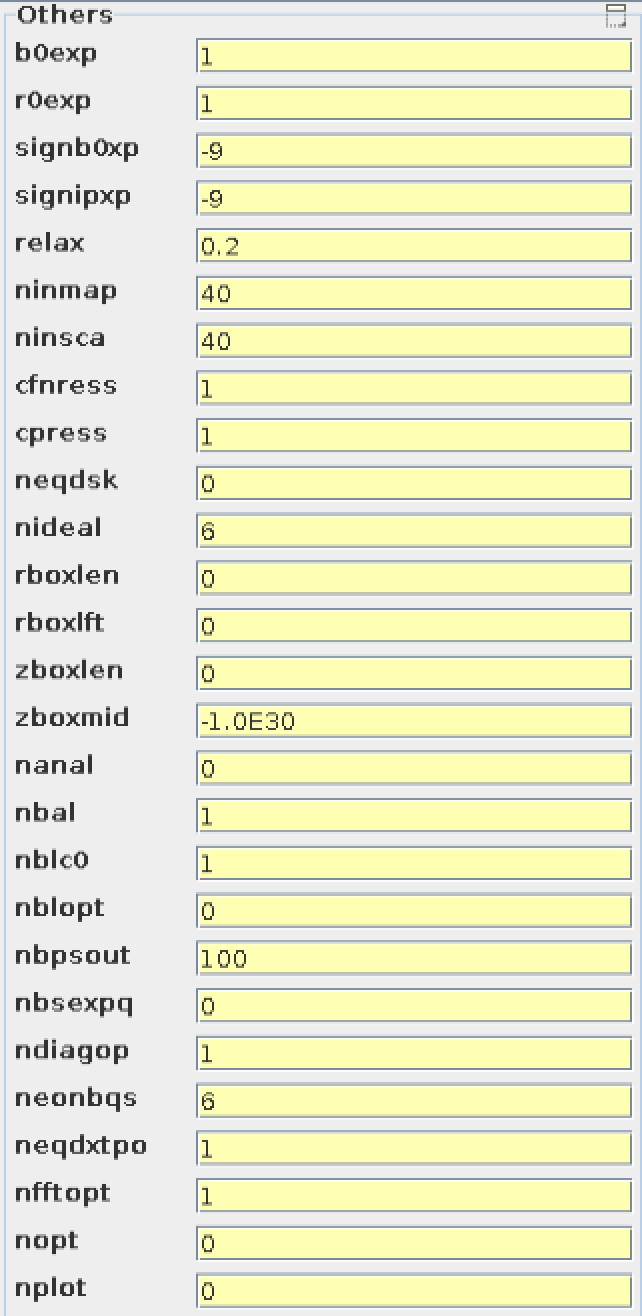 2020-05-26
Jonsson
13
Code parameter for CHEASE, page 2
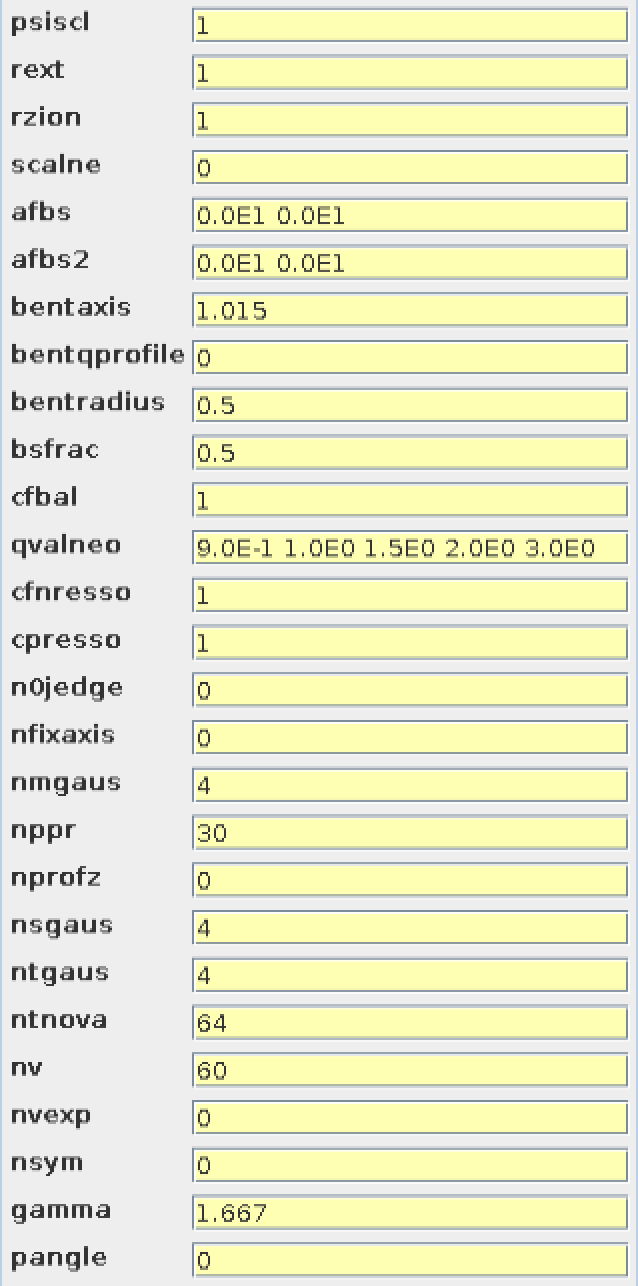 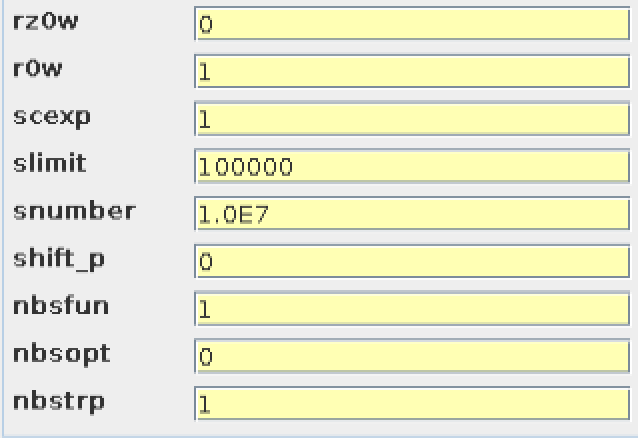 2020-05-26
Jonsson
14
Convergence Loop / General
2020-05-26
Jonsson
15
Convergence Loop / Transport
2020-05-26
Jonsson
16
Convergence Loop / Equilibrium
2020-05-26
Jonsson
17
Convergence Loop / Sources / General
2020-05-26
Jonsson
18
Convergence Loop / Sources / ECRH
2020-05-26
Jonsson
19
Convergence Loop / Sources / ICRH
2020-05-26
Jonsson
20
Convergence Loop / Sources / NBI and nuclear
2020-05-26
Jonsson
21
Convergence Loop / Sources / HCD sources and profiles
2020-05-26
Jonsson
22
Convergence Loop / Sources / Runaway
2020-05-26
Jonsson
23
Convergence Loop / Edge
2020-05-26
Jonsson
24
Kepler Execution
2020-05-26
25
Loading and saving parameter files!
All parameters prepared in the autoGui can be saved to a “param” file
“param-files” can be loaded in either the autoGui, the Kepler canvas, or used to run Kepler from the command prompt
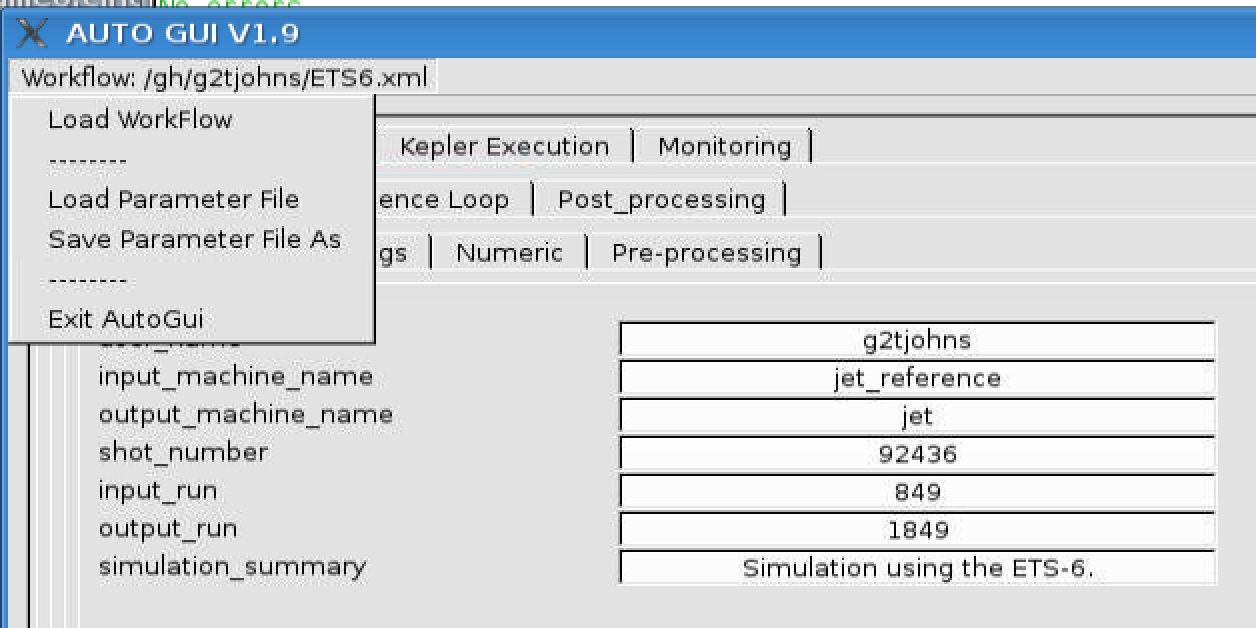 2020-05-26
Jonsson
26
Saved param files for ETS-6
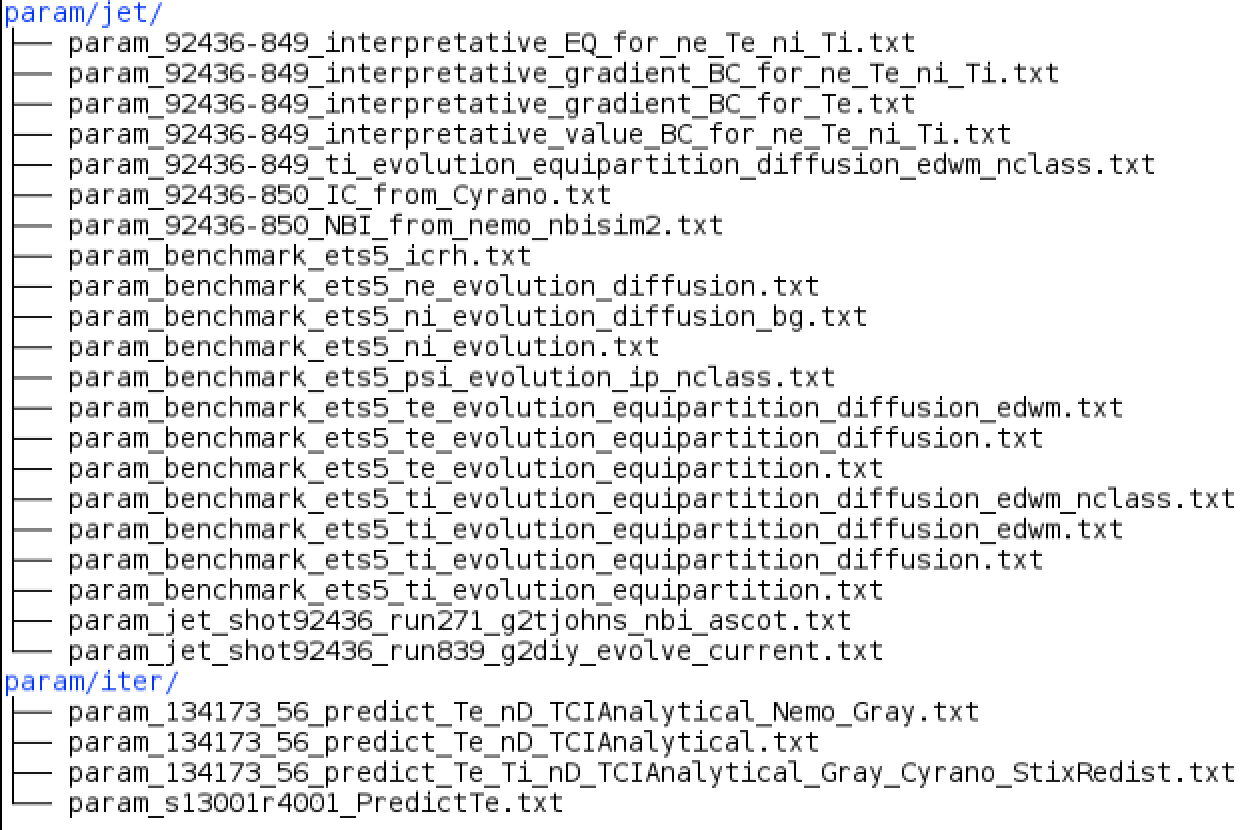 Folder ETSwf/ created on page 1
2020-05-26
Jonsson
27
Regression testing
Run script> run_test.sh
Verify the result> cd kplots> ./cmp_test.py
2020-05-26
Jonsson
28